Submission Pack for ISMAR2018

Enterprise AR Requirements Workshop
Introduction
Thank you for offering to make a submission to the AR Enterprise Requirements workshop at ISMAR2018. The organizing team would appreciate you completing your submission in the format laid out in this file. This allows us to standardize both the review process and the structure of the discussions to be held at the workshop in October. 

As the focus of the workshop is on enterprise AR requirements, please endeavor to provide the context of your requirements within the format shown. 

We expect that at least one of the named authors on this submission will attend the event. You may make multiple submissions. If you have more than one, please submit them separately.

If you have any questions and to submit, please attach your PPT and e-mail to the workshop co-chairs: ismar2018-enterprise-AR-requirements-workshop@perey.com

Thank you and we look forward to meeting you at ISMAR2018,

Christine Perey		Michael Rygol
Organizing Team for Enterprise AR Workshop at ISMAR2018
2
Author(s):  

Affiliation:	

Contact email: 

Abstract (<100 words):
Please complete the details above
3
Submission Format
Please work through the following slides and complete them for your chosen set of requirements. Whilst the use cases and scenarios are very helpful to ground the requirements in a business setting, they may not always be relevant or apparent. Simply omit them if you are unable to supply them. 
Enter your target industry and setting
Provide a written definition of the scenario
Describe the “use case” chunks that form the scenario
Describe at least three of the supporting use cases
Capture the derived requirements/needs 
Construct a maturity model (if possible)
BONUS: Describe the Value Proposition of using AR in this scenario
The taxonomy and hierarchy of the relationships of these is depicted graphically on the following slide, for your reference. 

There are examples of the expected ‘style’ at the end of this document. Please use multiple slides if more space is required.
4
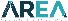 Automotive
Aerospace
Industrial equipment
Smart cities
Medical
Industries
AREA Schema of Needs
Tagged and related content
Engineering Development
Factory
Field Operations
User operation
Sales & marketing
Related Case studies
(linked to/from elsewhere)
Settings
Field service operation
Engineering review
Interactive user manuals
Manufacturing assembly
Inspection
Related Blogs
(linked to/from elsewhere)
Problem statements
Scenarios
(business processes)
Remote assistance
Step by step instructions
Reviews
Visual compare
Multi-participant collaboration
Product status (IoT)
Use cases
Commercial offerings
Requirements/needs
Value statements and benefits
System solutions (hardware and software)
Connectivity
Integration
Apps
Toolkits
Authoring
Practicality
Safety
Performance
Experience
Data
Security & Privacy
Business systems
PLM
ERP
SLM
Interaction
UX
Tracking
Sensor usage
Analytics
IoT
API needs
Languages
Bluetooth
Sensors
Audio
Video
RFID
Battery
Ergonomics
Wearability
Durability
Environmental
Field of view
Mono/stereo
Resolution
Audio
Touch
App creation
Scripting
UI creation
Graphics
CPU
Tracking
Formats
Content
Compression
Encryption
Conversion
5
Items to consider
Please consider your submission from the point of view of the Enterprise customers deploying AR.

What are the personas involved in the scenario? 
Service technician, engineer, machine operator, inspection technician, etc?

Consider needs such as :
Security
Safety
Authoring 
Privacy
System integration
Content re-use and delivery
IoT 
Navigation 
Digital twin
Navigation 
User interaction
Data presentation
Digital UI
Device needs
Performance
Automation
Data needs
6
Please complete the following slides
7
Target Industry
Examples:
Architecture and Construction
Automotive
Aviation and aerospace
Consumer goods & high tech
Emergency response
Footwear and apparel
Healthcare 
Industrial equipment
Life sciences
Process industries
Smart cities & utilities
Shipbuilding
Toys and games
Other (please provide)
Please enter your target industry here, if known.
8
Settings Examples
The setting is the area of a business where the technology/process is to be applied
Examples:
Engineering development
Prototype development
Design
Test
Factory
Manufacturing processes
Factory operations
Field operations
Field service and repair
Maintenance
Diagnostics
User operations
Interactive user instructions
Consumer diagnostics
Virtual operation and interaction
Warehousing and Logistics
Sales and marketing
Prospect presentations
Marketing promotions
Other (please provide)
Please enter your setting here, if known.
9
Business Scenario
The business scenario is the high-level task that is to be performed.
Engineering design review

Engineering virtual prototyping

On-site inspection task

Operator maintenance task

New product training – staff

New product training - customer

Field service task

Manufacturing assembly task 

On-site commissioning

Sales product demonstration

Other (please provide)
Please enter the type of your business scenario here, if known.
10
Problem /Needs Statement
This statement defines the need/problem in a clear, concise and precise manner. It defines the scope of the issue and should also include the 5 W’s( who, what, where, when, why). Should only be a couple of sentences long and not provide the solution.
Description of Problem/Need:
11
Scenario Template
Scenario Title:

Text:
The scenario is a essentially a story describing the activities and how the user interacts with the process. 

Key pieces of information:
Which personas are involved in the scenario?
What is the background and current state?
What choices must be made, if any?
What equipment, software, etc. is being used?
How/when/where?
How is the operator interacting with the experience?

The scenario should provide a complete solution to the problem/needs statement
Example personas: 
Software developer
Manufacturing technician
Test engineer
Machine operator
Field service technician
Sales person
12
Use Case Template
The Use Case Template is derived from the Scenario. It organizes the scenario into useful segments of information. Please complete as many as required.
Personas(s):
Process Steps:
Equipment:


Software:


Data Inputs:


Data outputs:


Keywords/Classification:
13
Requirements/Needs Template
Derived from the Use Cases it should define the needs of the operator to be able to effectively accomplish the use case and meet all customer needs. Should define a ‘need’ and not necessarily proscribe a detailed hardware or software Requirement. That is left to the solution providers to creatively solve.
Please enter requirements here.
14
Value Propositions
This statement describes how the solution will benefit the various customers/stakeholders. Remember there are benefits beyond just money: quality, time, ergonomics, worker satisfaction, data visibility and richness of data gathered, etc. Whom does it benefit and how?
Please enter value propositions here:
15
Maturity Model/Implementation Template
This gives a high level view of phases of creation or adoption of the solution. Its goal is to provide a roadmap for rapid implementation of simpler solution to provide immediate return to lay the ground work for more complex and greater value implementation in the future.
Examples
Please refer to the following examples for guidance, if required.
17
Scenario Example – Field Service Technician Procedure
A field service technician arrives at the site of an industrial generator. They use their portable device to connect to a live data stream of IoT data from the generator to view a set of diagnostics and service history of the generator. 

Using the AR device and app they are able to pinpoint the spatial location of the reported error code on the generator. The AR service app suggests a number of procedures to perform. One of the procedures requires a minor disassembly. 

The technician is presented with set of step by step instructions, each of which provides an in-context 3D display of the step. 

With a subsequent procedure, there is an anomaly which neither the technician nor the app is able to diagnose. The technician makes an interactive call to a remote subject matter expert who connects into the live session. Following a discussion, the SME annotates visual locations over the shared display, resulting in a successful repair. 
The job requires approximately one hour to perform, the device should provide uninterrupted working during the task. 

With the job complete the technician completes the digital paperwork and marks the job complete (which is duly stored in the on-line service record of the generator).
18
*blue = use cases
Use case example – 3D Step by Step Instructions
A user requires detailed assistance to perform an operation. 

The user selects the required procedure and chooses the interactive step by step instructions option.

The AR device/app  overlays graphics over the live view of the product, using animated 3D model components in the “correct” positions, to illustrate the operations. In addition other textual/audio instructions may be given. 

The user is able to navigate through the steps, by selecting next/previous steps.
19
Example Requirements derived from use case
Ability to author/re-use step by step instructions.
Ability to retrieve step by step instructions. 
Ability to navigate step by step instructions with gesture…gaze…touch…voice…

Ability to automatically generate 3D content for re-use
Ability to ensure 3D content performs in AR display purposes
Ability to ensure 3D content is secure to prevent IP leakage

Ability to localize physical location of device relative to product
Ability to display 3D components
Ability to identify correct 3D components to display
Ability to animate 3D components 
Ability to control visibility of 3D components
20
Example Value Proposition
We expect that the use of AR in our field service technician scenario will:
Reduce the time spent conducting repairs
Improve accuracy of diagnosis and rate of first time fix
Offer improved capture of work performed
Accelerate performance and expertise of less experienced technicians
Improve customer relationships and develop further our service line of busines
21
Maturity ModelField Service Technician Procedure
Level 3 – Fully closed loop and smart
Use of predictive and field analytics
Smart diagnostics tools
Richer fusion of inputs to create “smart” dynamic instructions
Level 2 – Richer information and interaction
IoT display enabled 
Interactive 2-way screen annotations
Animated 3D instructions
Level 1 – Connected app
Live product data and history from business systems
Online submission of results
Simple screen sharing of view with SME
Simple use of 3D to enhance understanding
Level 0 – Standalone
A scenario-based mini-roadmap for adoption
Offline operation
In-screen ‘2D’ instructions
Required  maturity  may be influenced by industry, funding, etc.